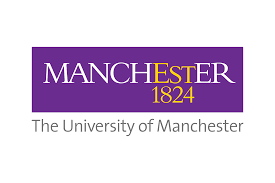 L’IA sélectionnera-t-elle les
futurs champions ?
Arthur Leroy 
The University of Manchester

Sports & Innovation, 08/09/20223
Etudier la performance au cours du temps
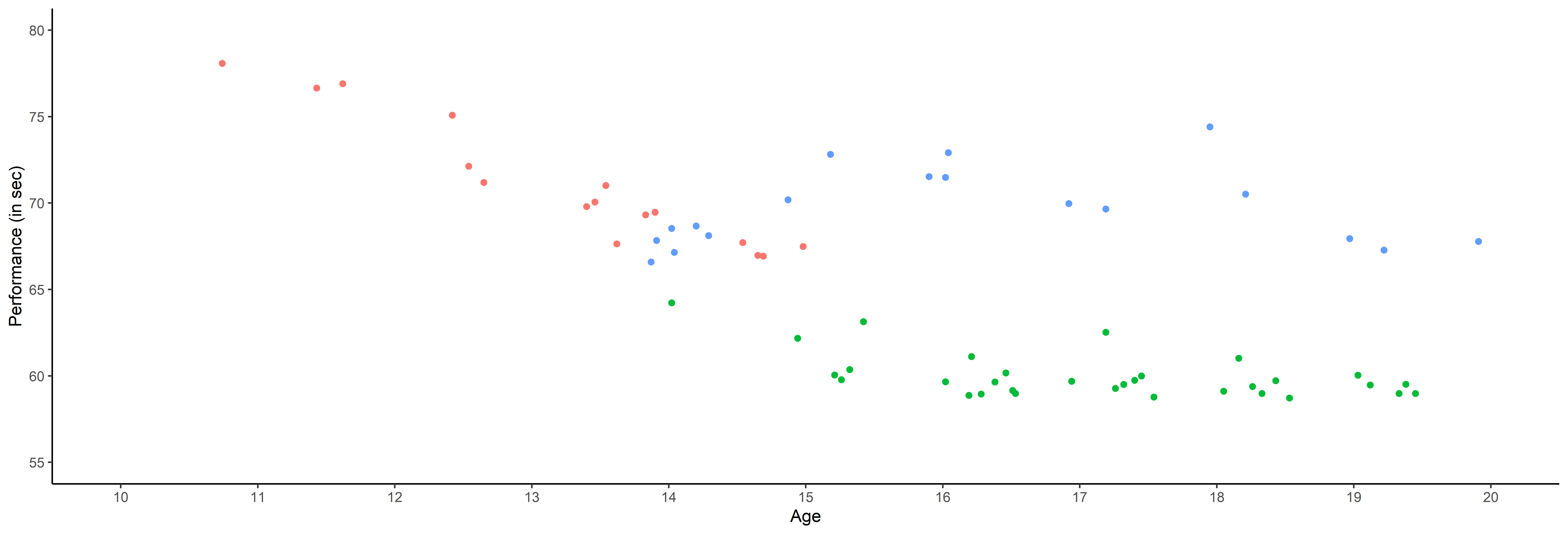 IA ? Apprentissage ? Deep Learning ?
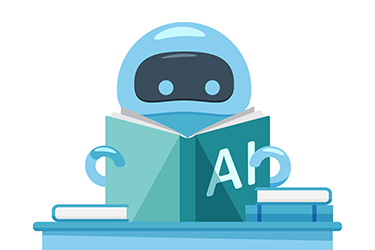 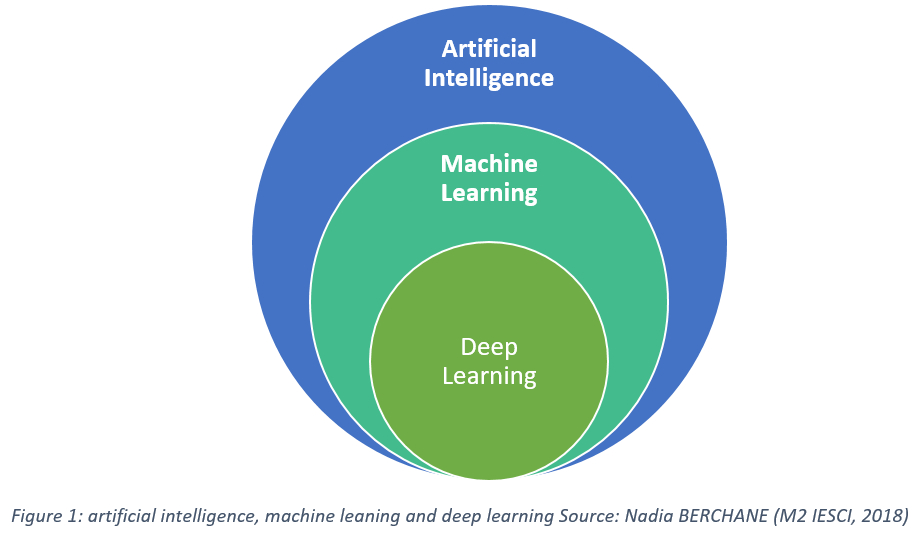 Apprendre quoi ? Comment ?
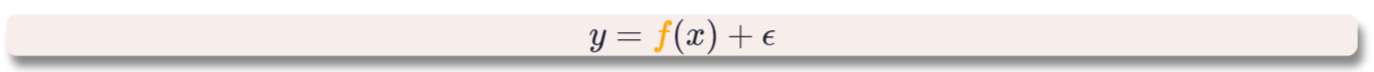 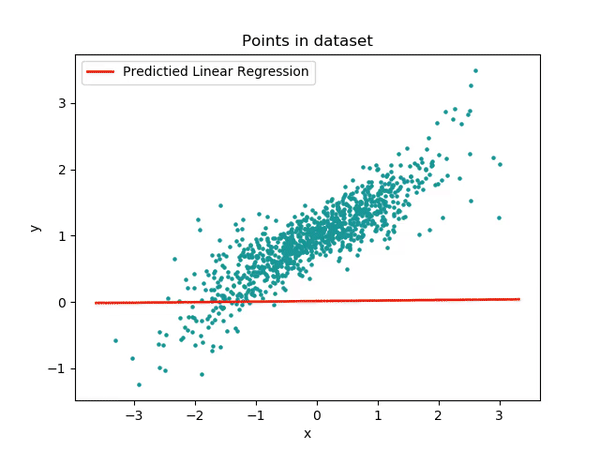 Processus Gaussiens, apprendre l'incertitude
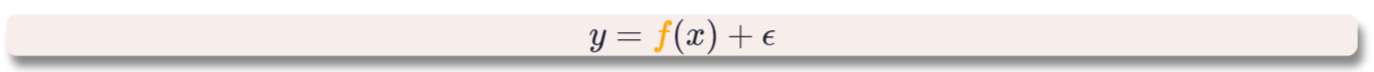 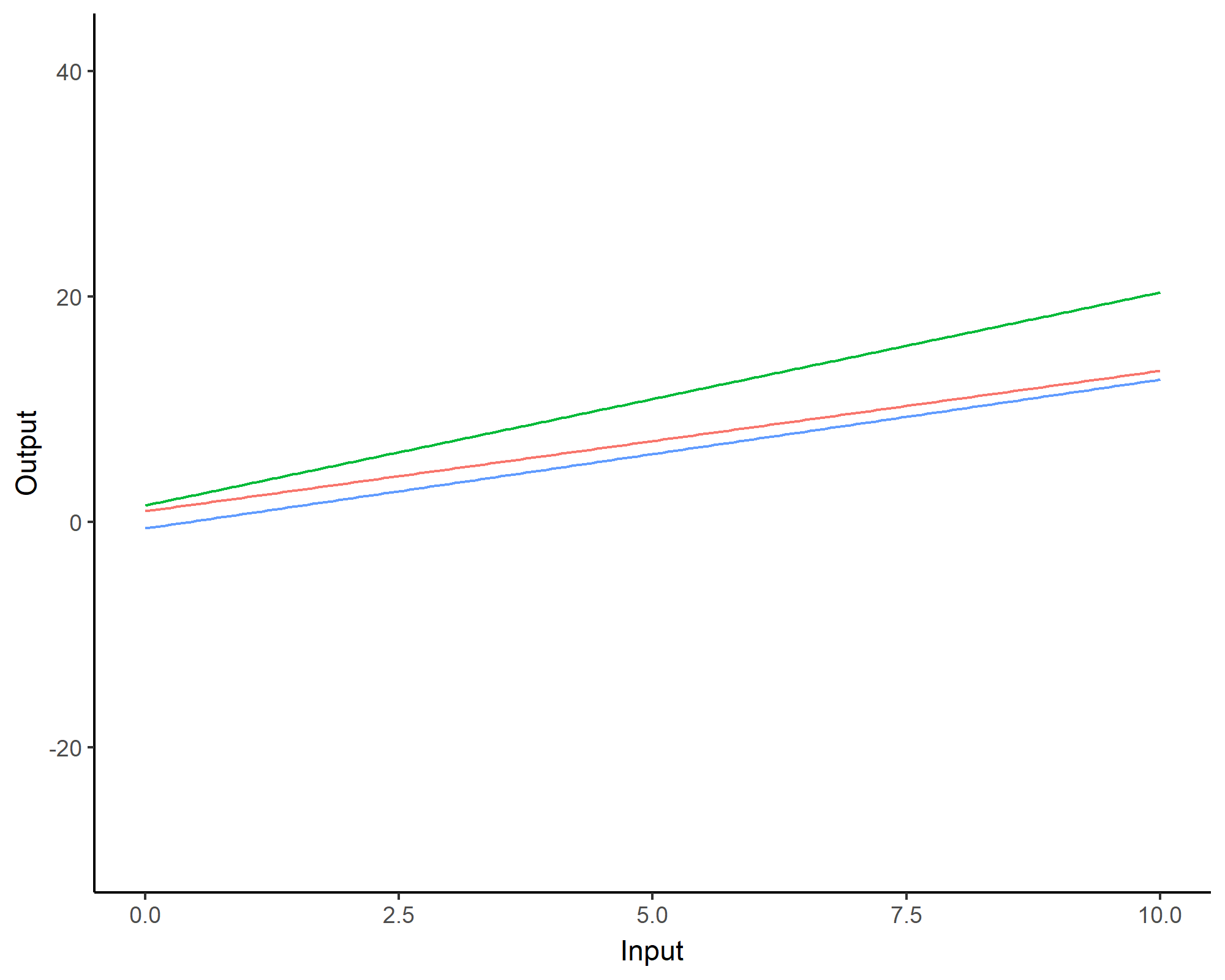 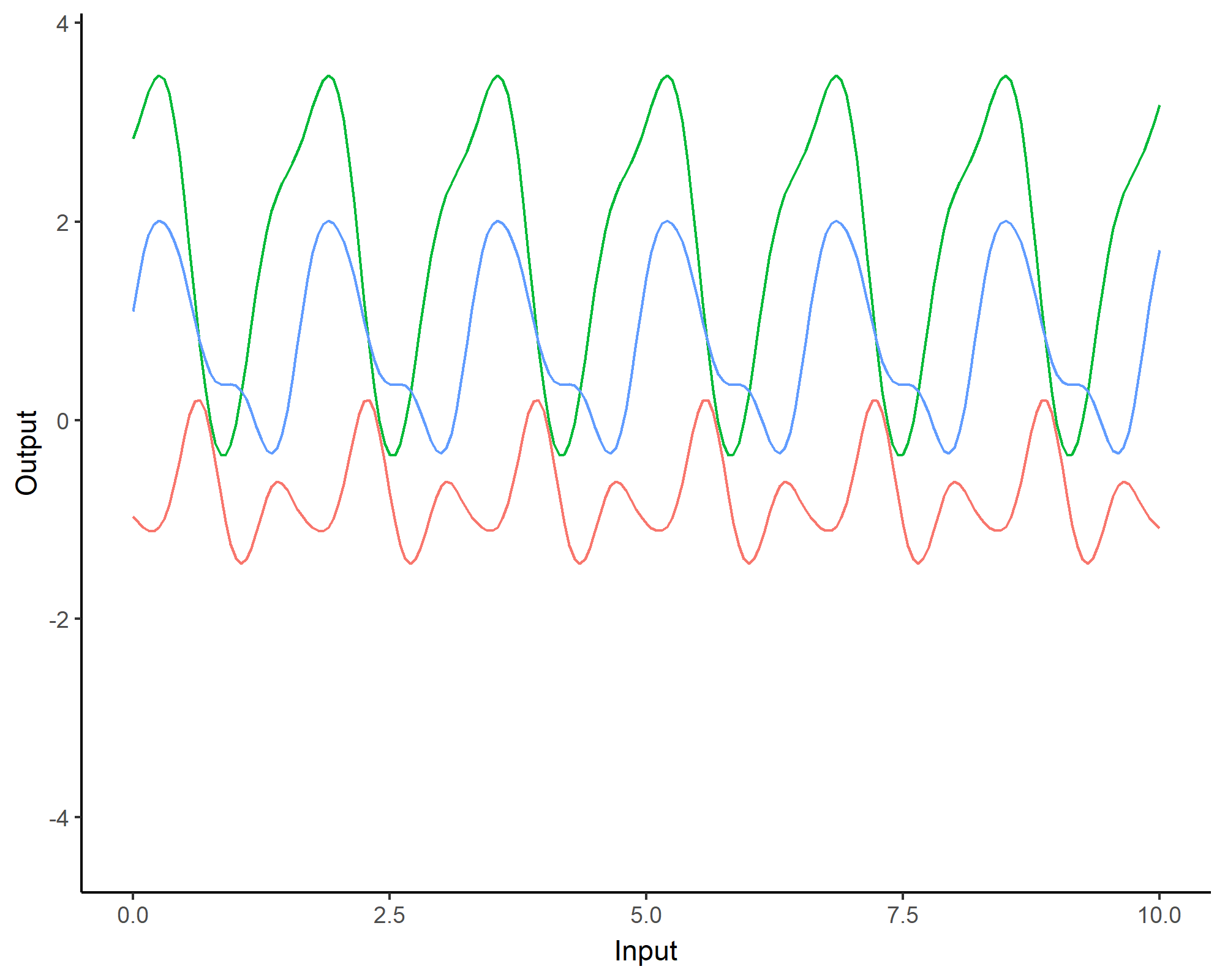 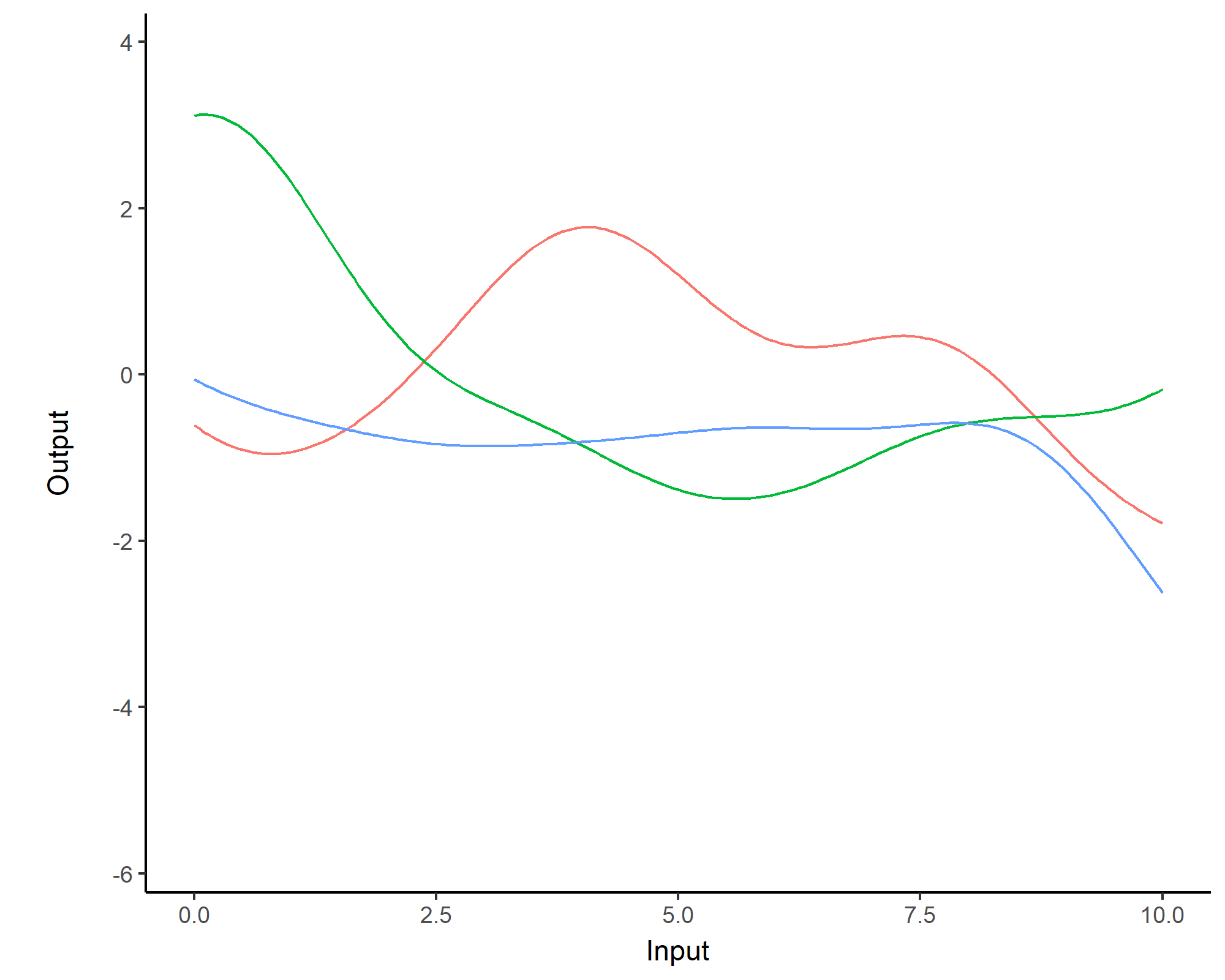 Mais au fait, ça veut dire quoi apprendre ?
Connaissances a priori
Mais au fait, ça veut dire quoi apprendre ?
Vraisemblance des données d'après nos connaissances
Connaissances a priori
Crédibilité des données
Mais au fait, ça veut dire quoi apprendre ?
Vraisemblance des données d'après nos connaissances
Connaissances a priori
Crédibilité des données
Connaissances a posteriori
Un gif vaut mille mots : A priori
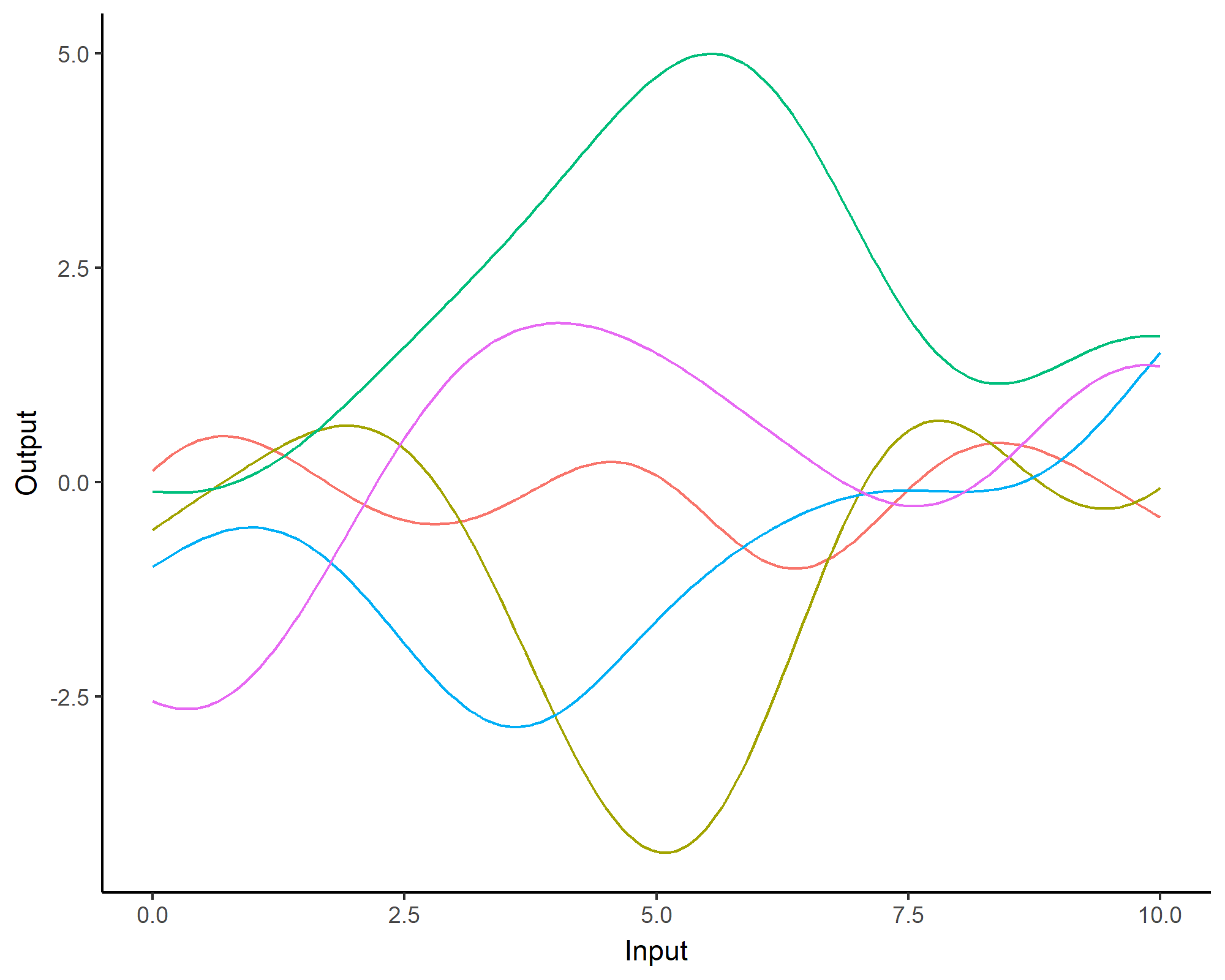 Un gif vaut mille mots : A posteriori
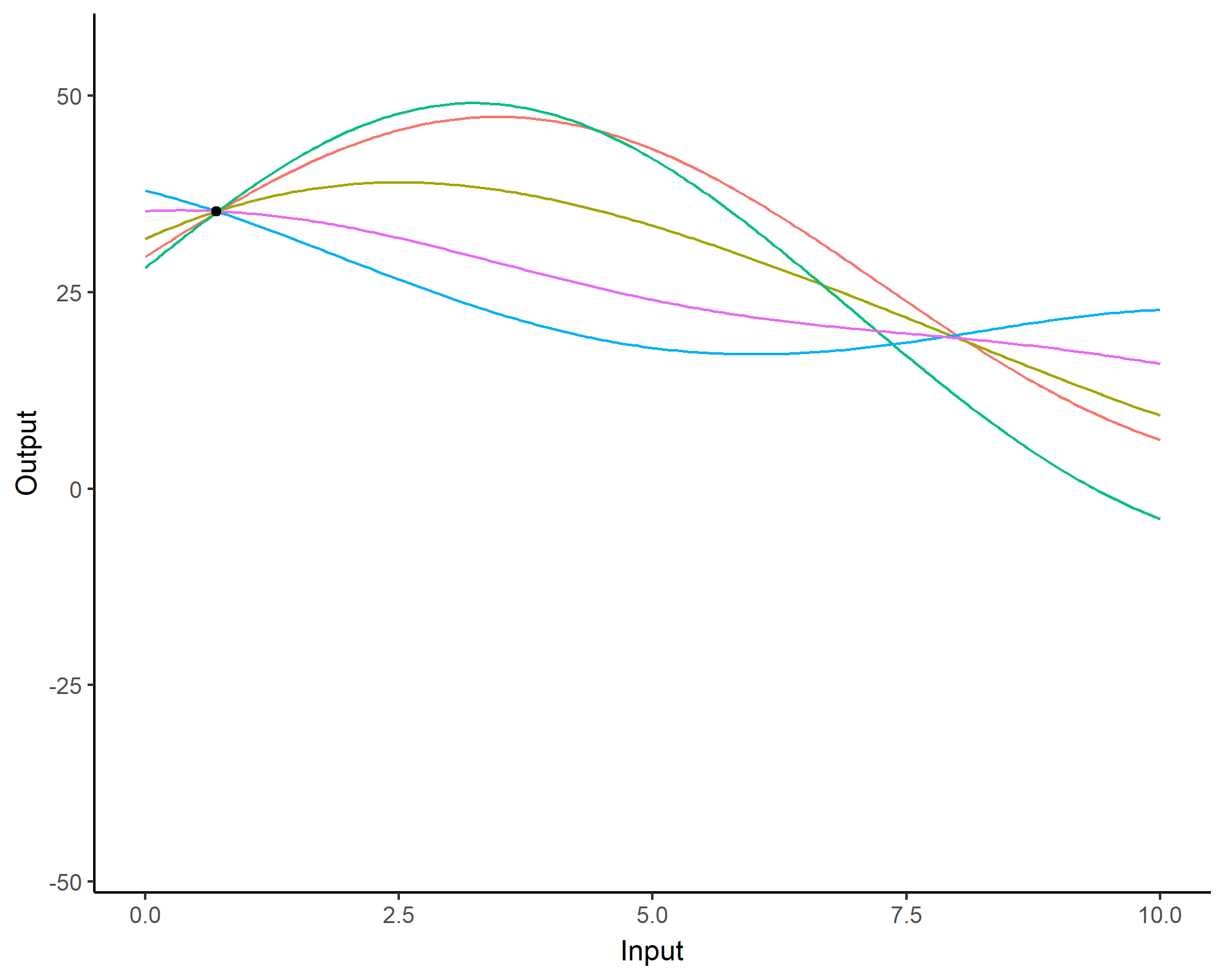 Un gif vaut mille mots : A posteriori
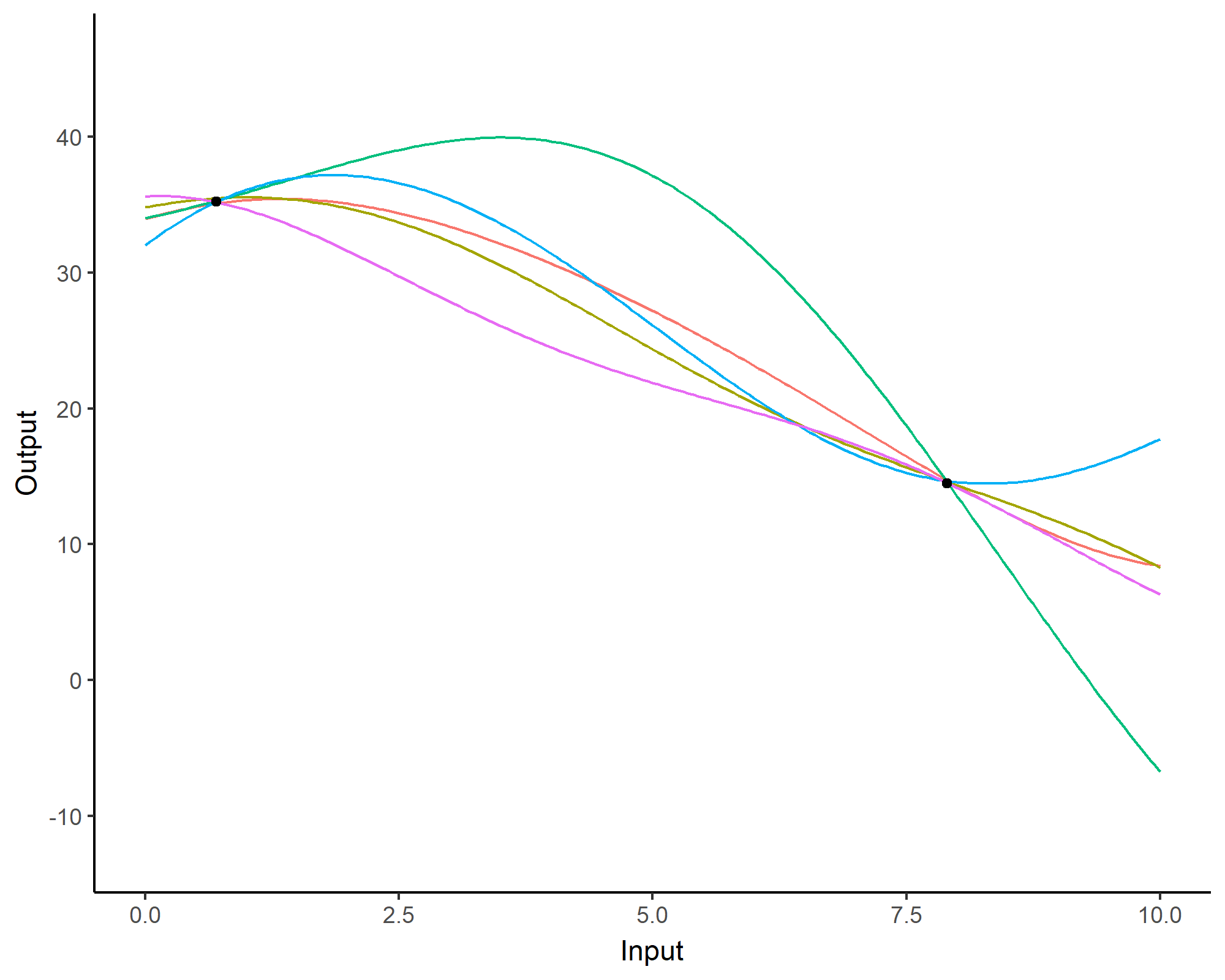 Un gif vaut mille mots : A posteriori
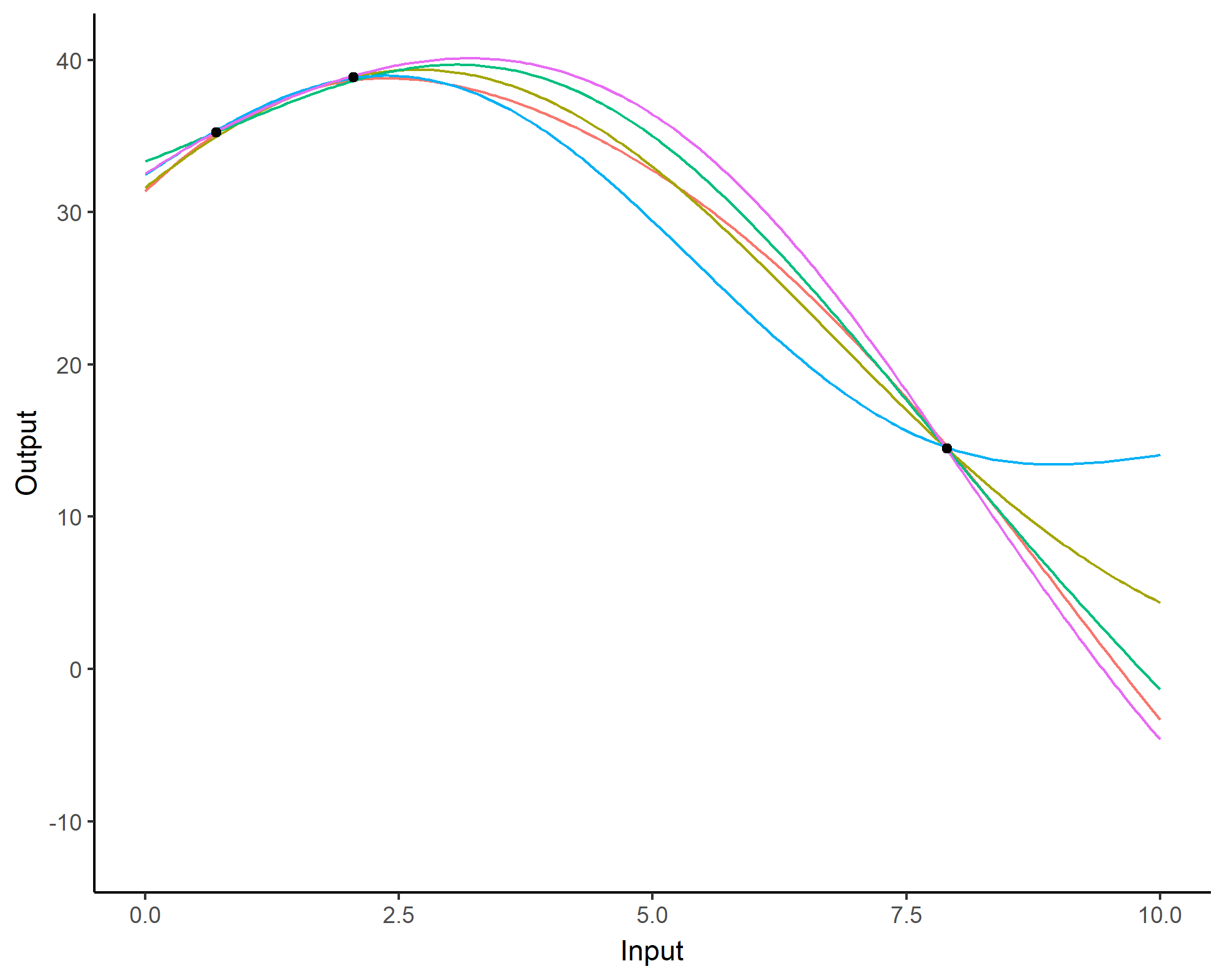 Mais une image peut fournir un bon résumé
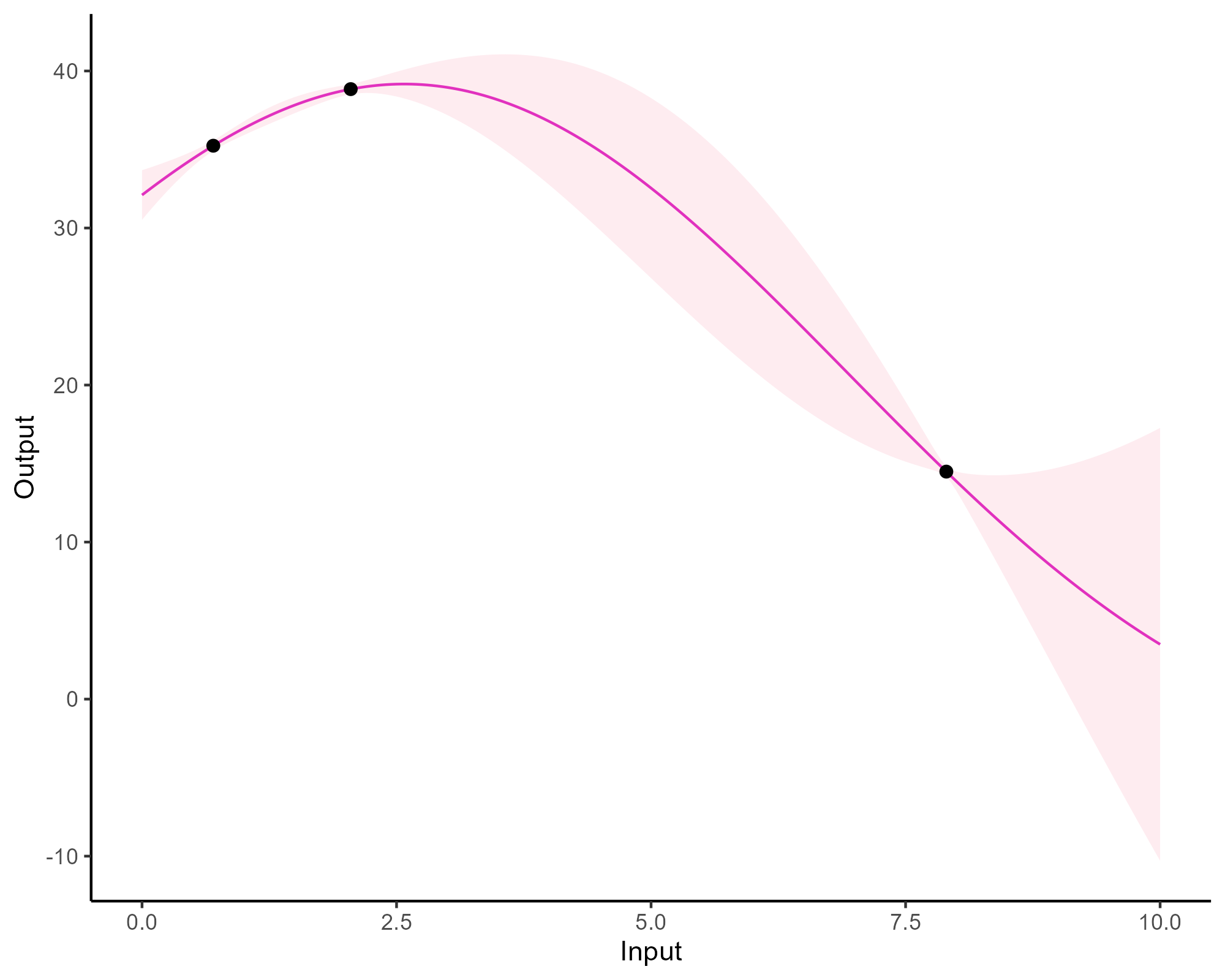 Et la prédiction de performances dans tout ça ?
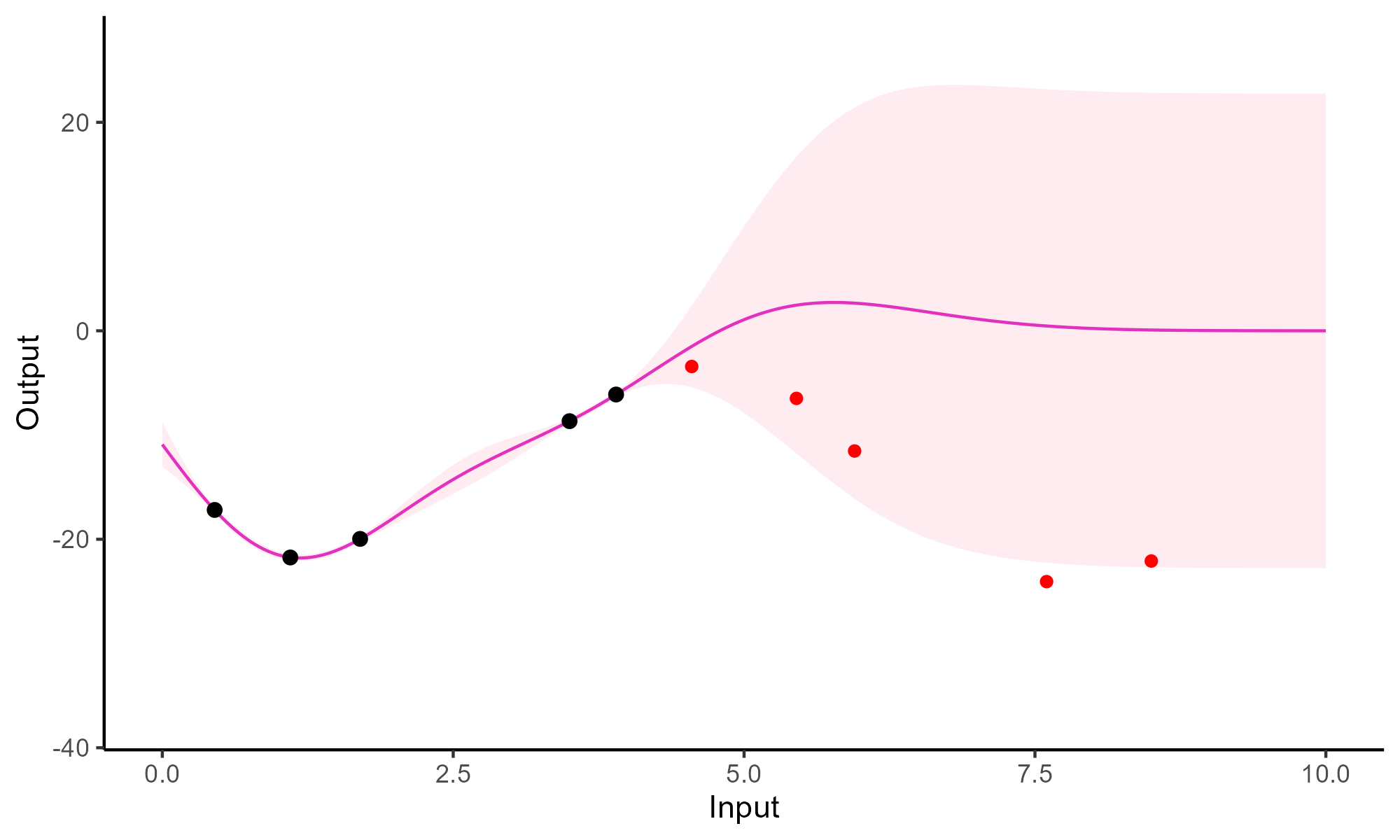 Et la prédiction de performances dans tout ça ?
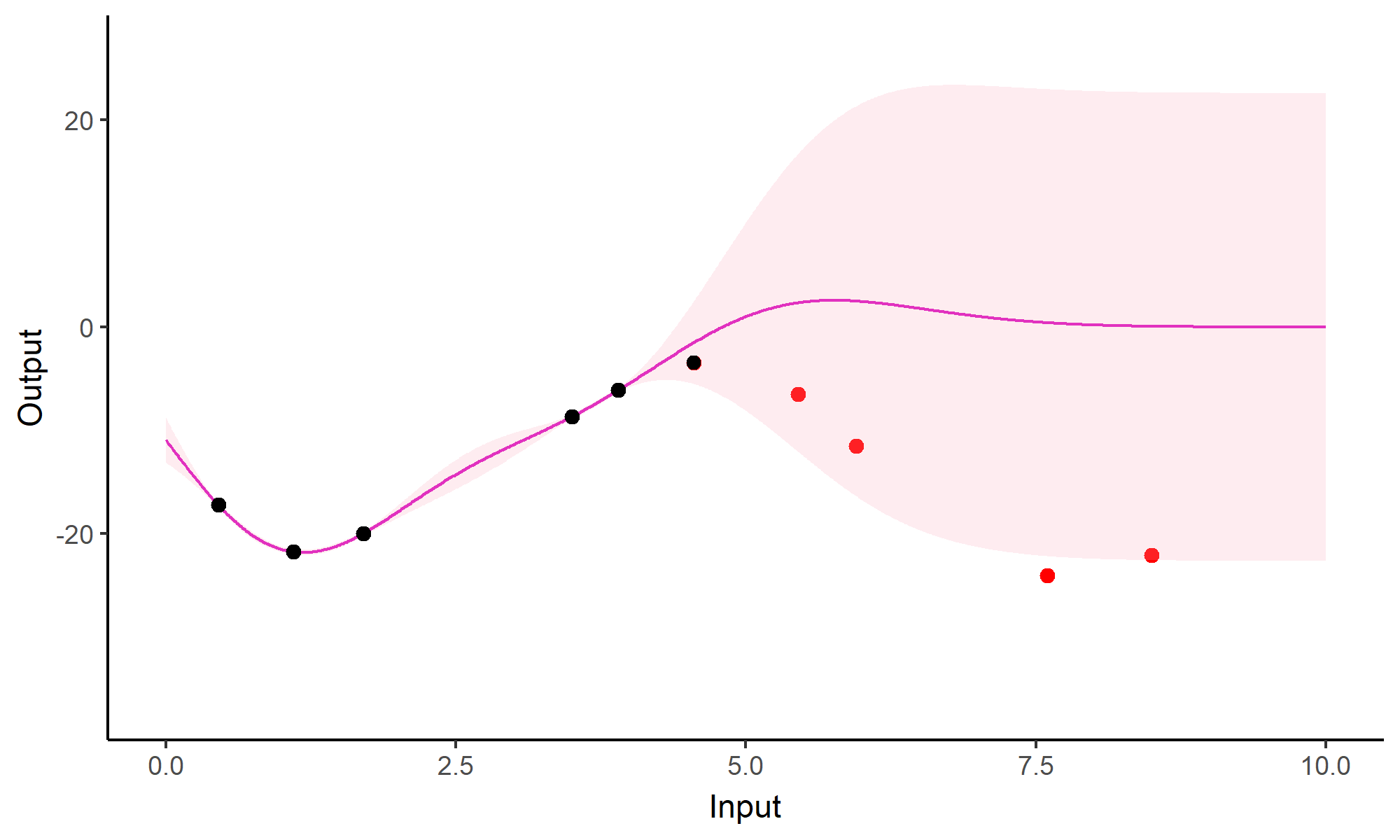 Sous le tapis de l'innovation : des formules...
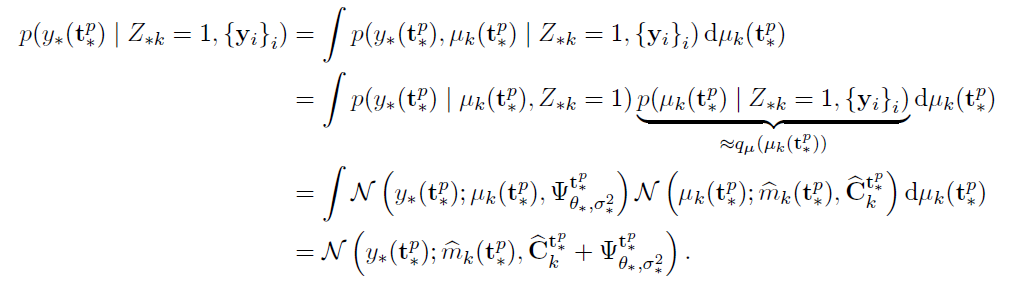 … et du code...
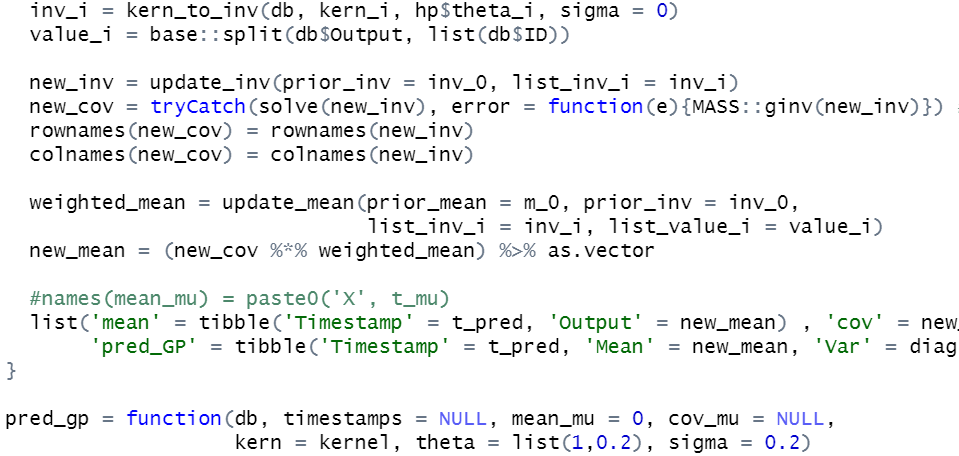 … pour apprendre à mieux prédire...
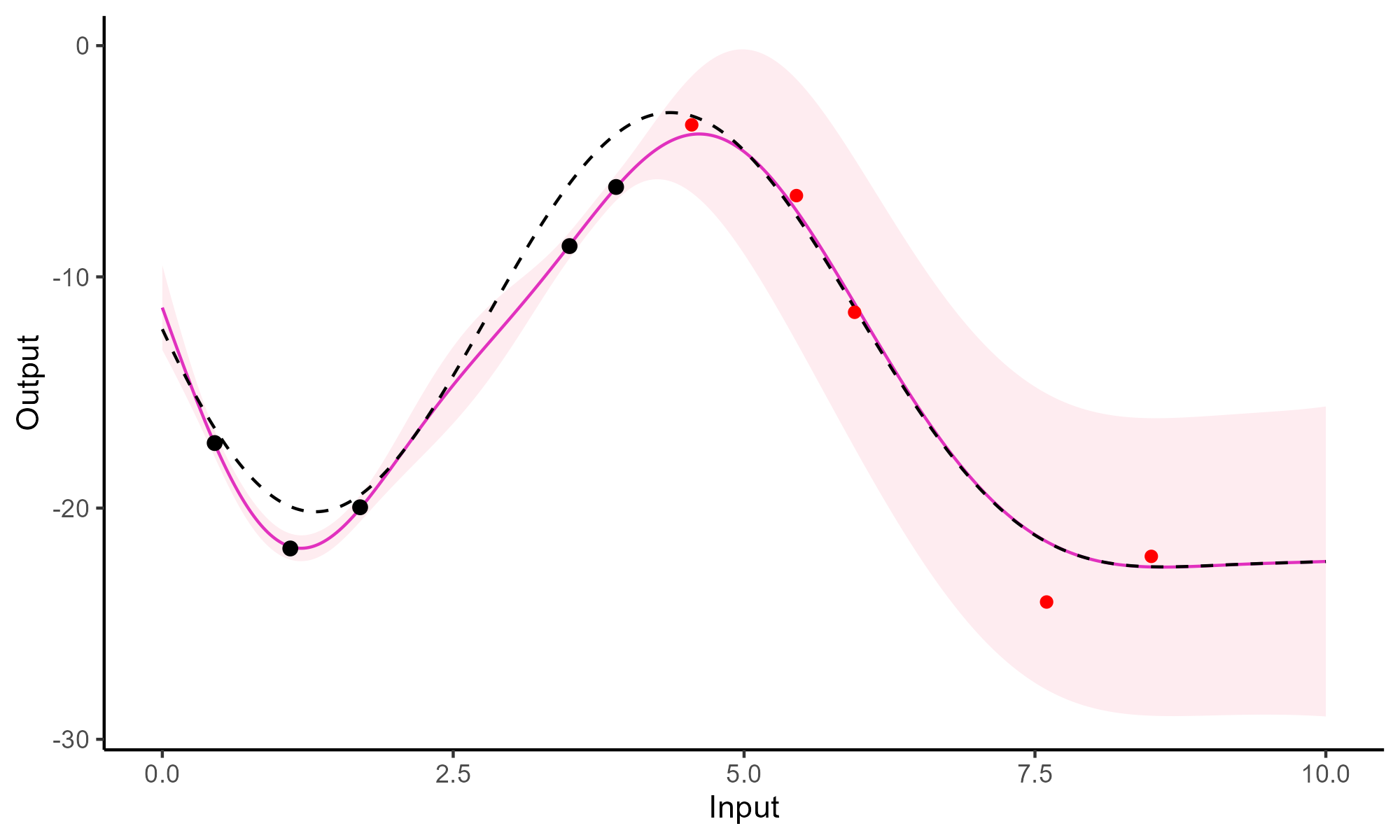 … pour apprendre à mieux prédire...
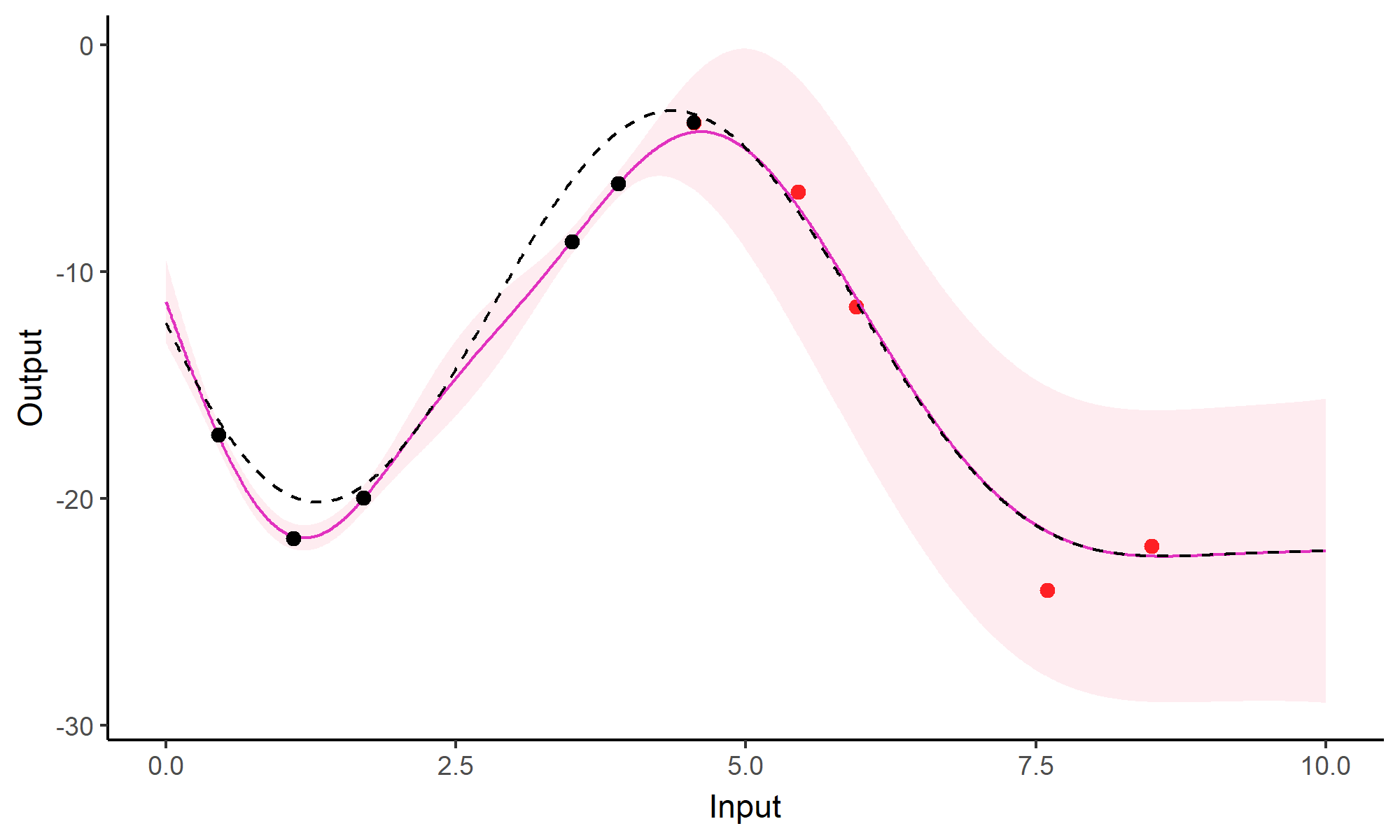 … et identifier les patterns
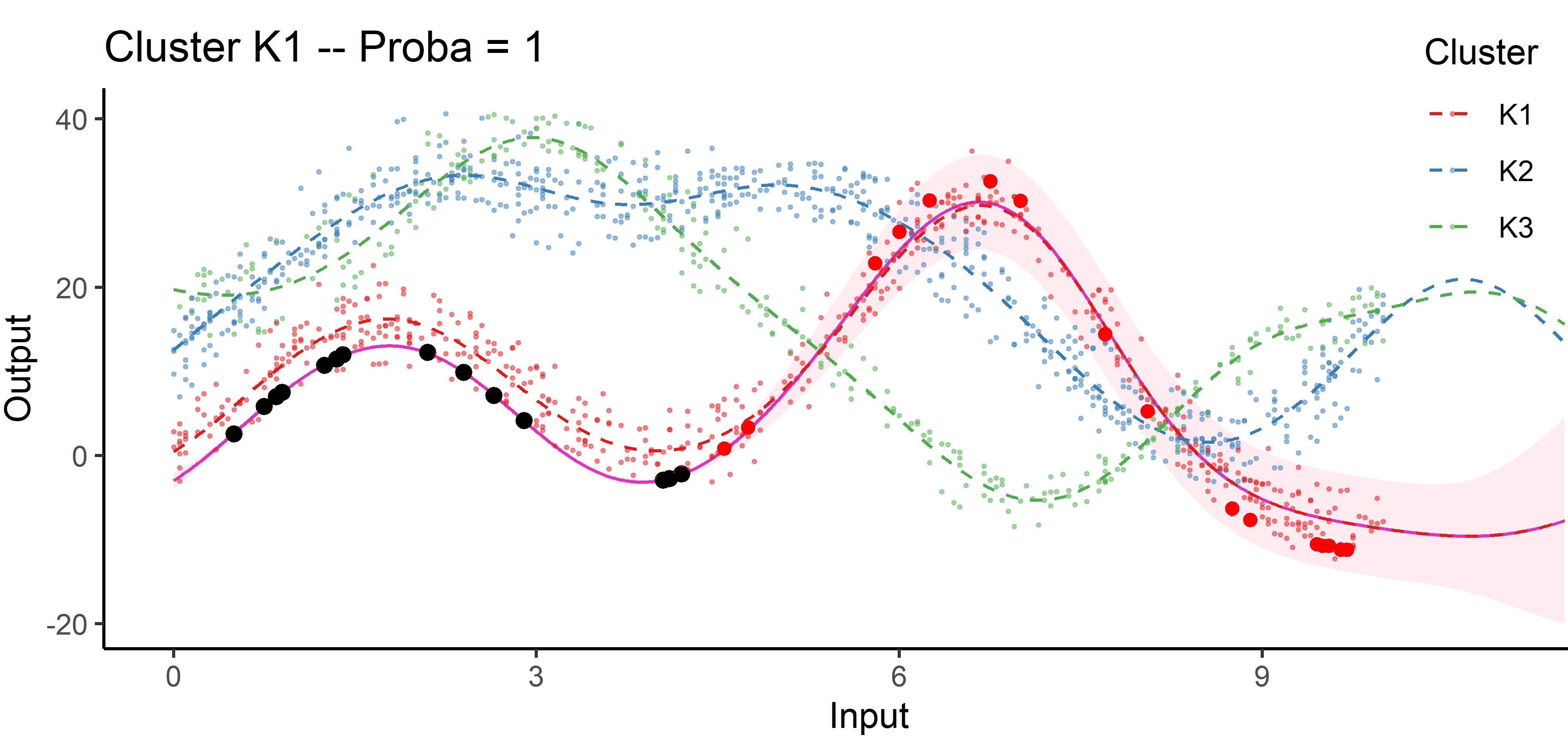 Verdict : peut-on identifier les futures championnes ?
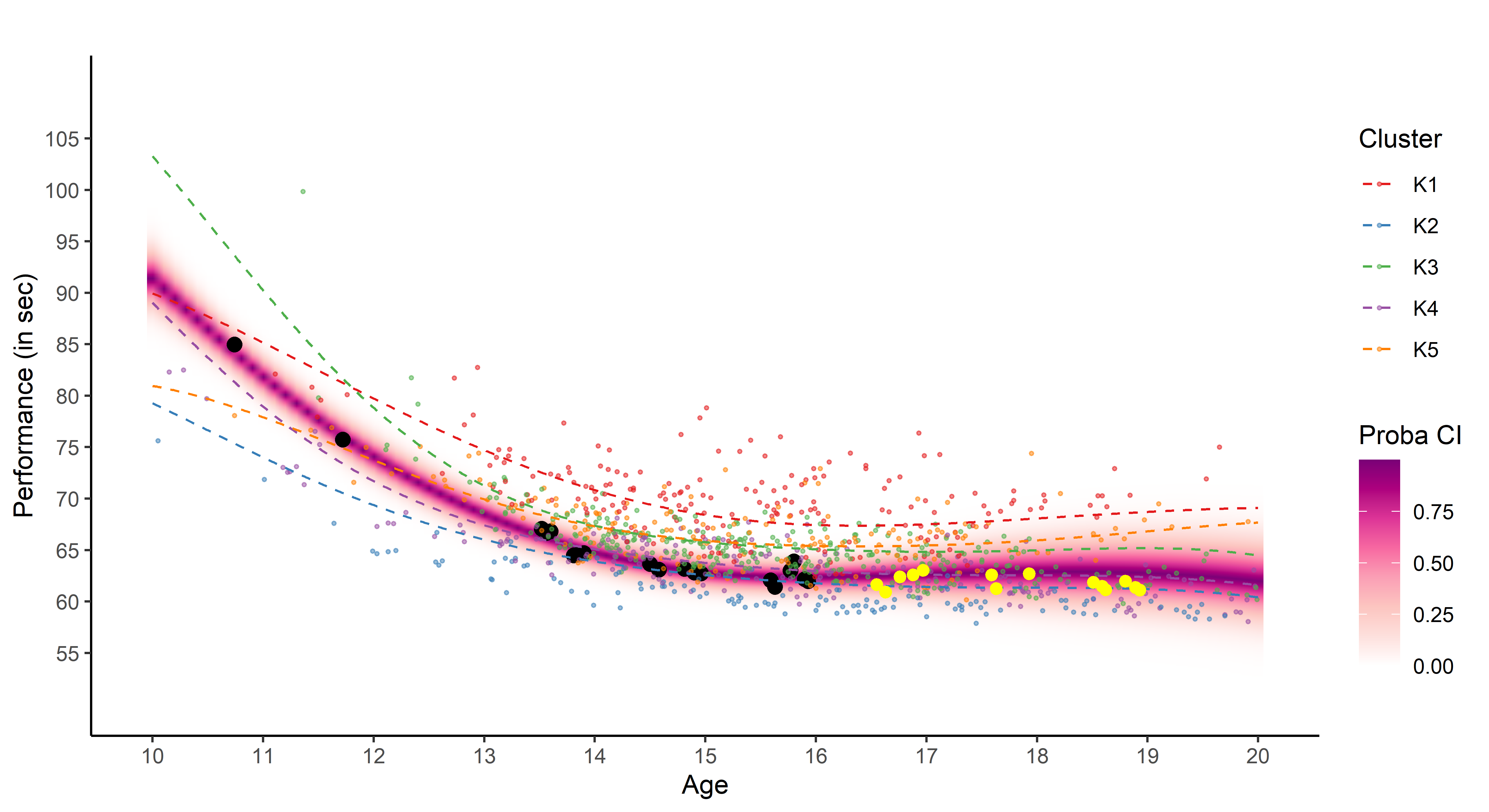 Et les futurs champions ?
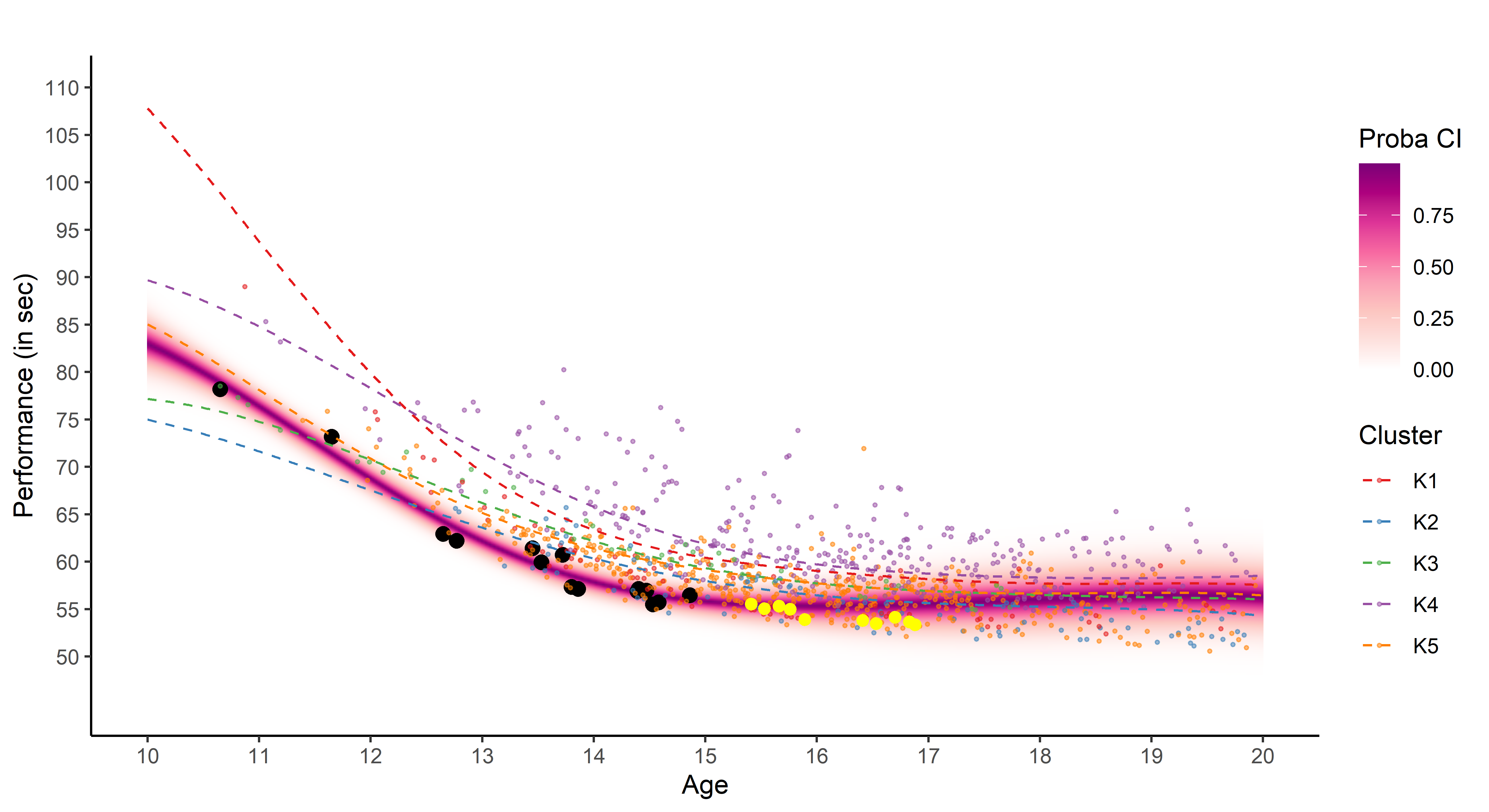 Le sport comme moteur à l'innovation ?
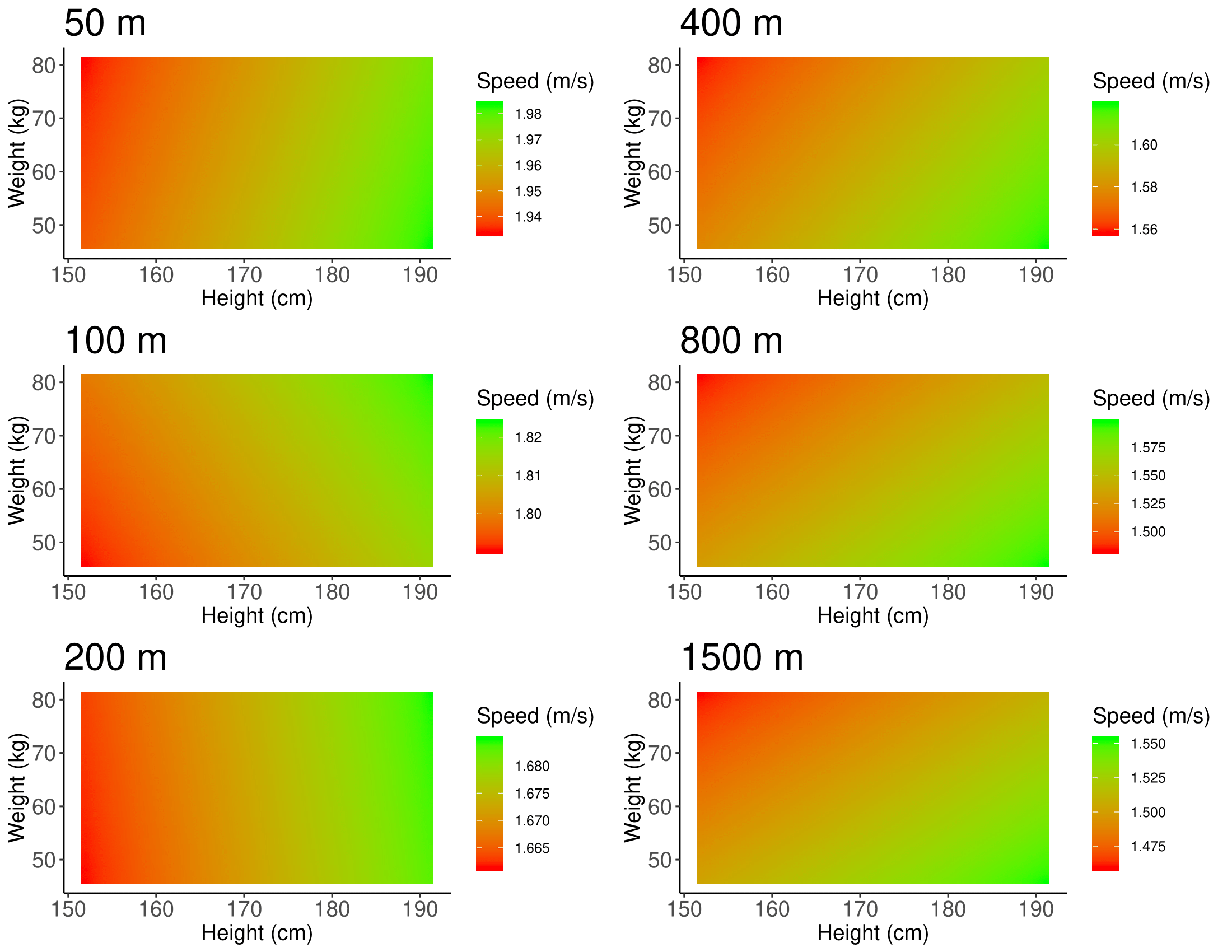 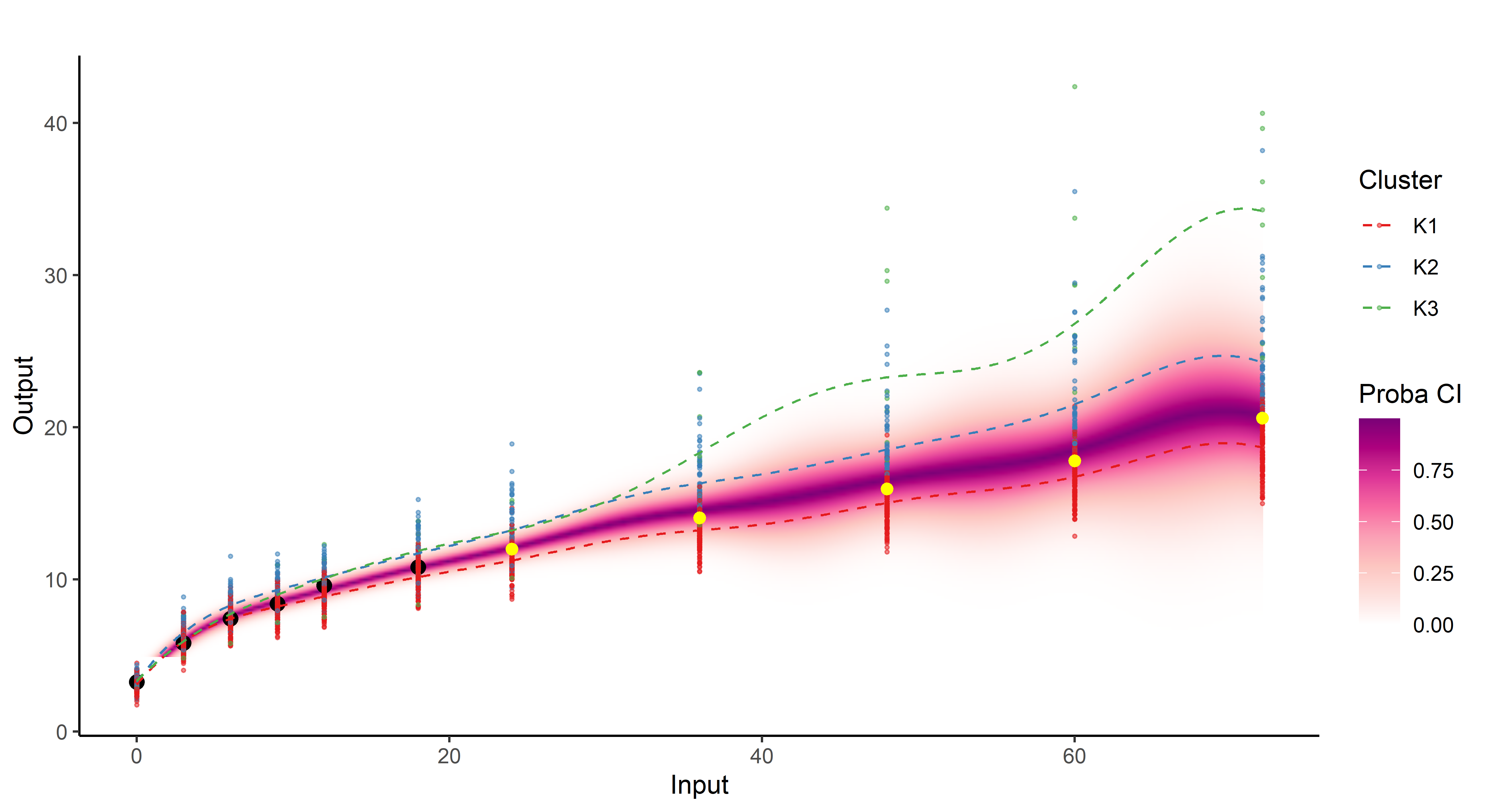 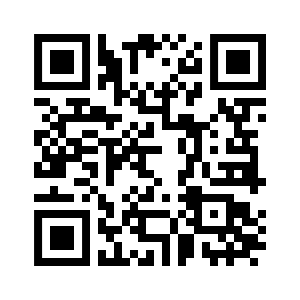 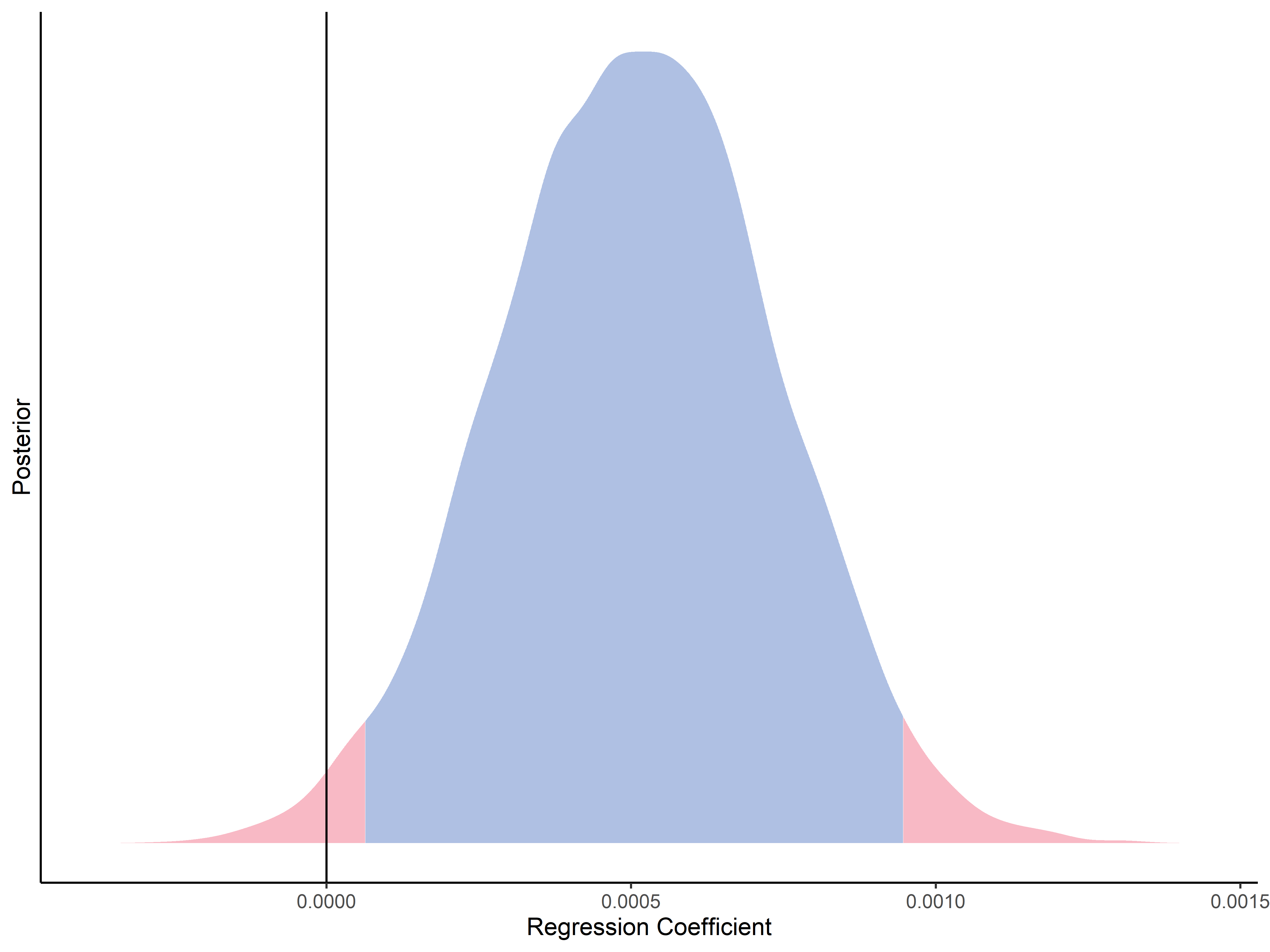 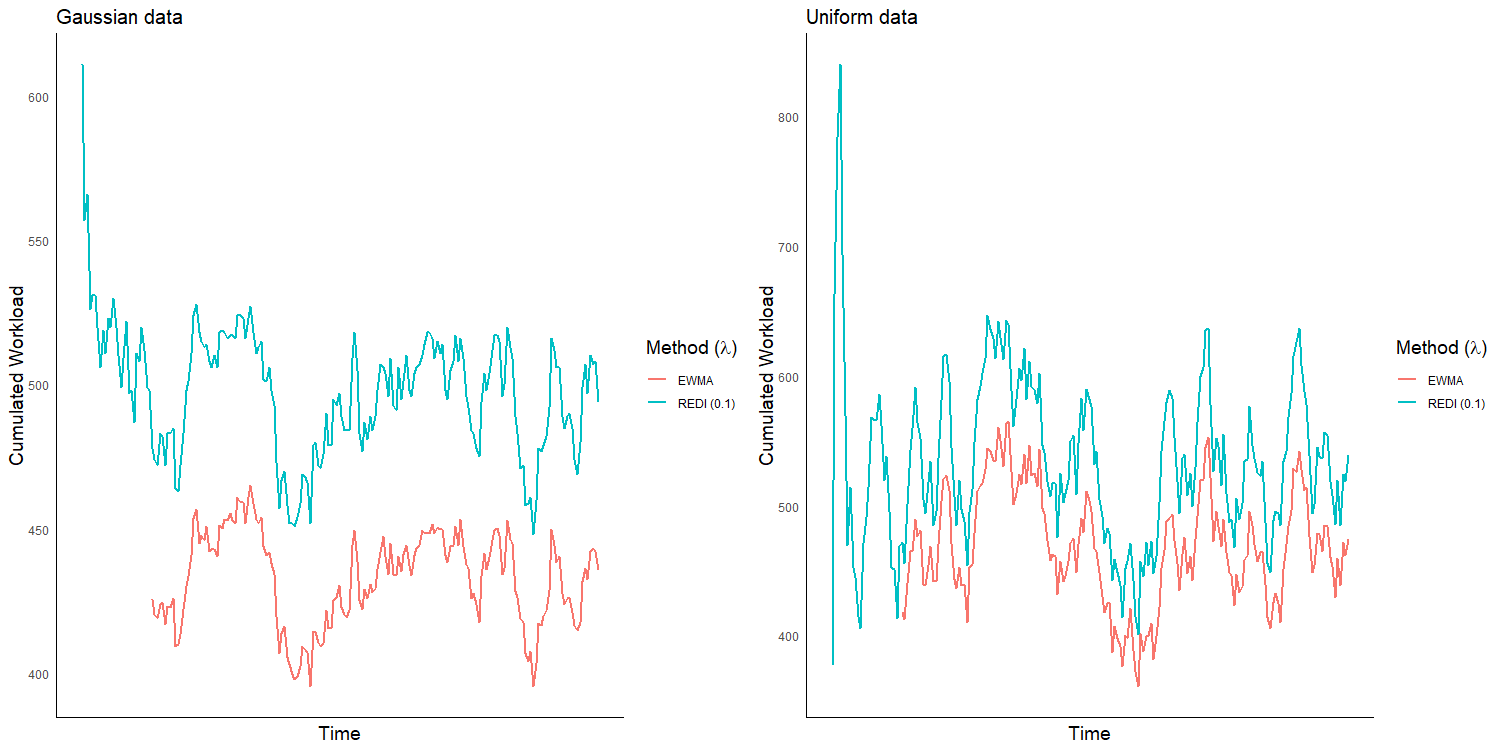